Глаголым теухуа гурыIуэныгъэ
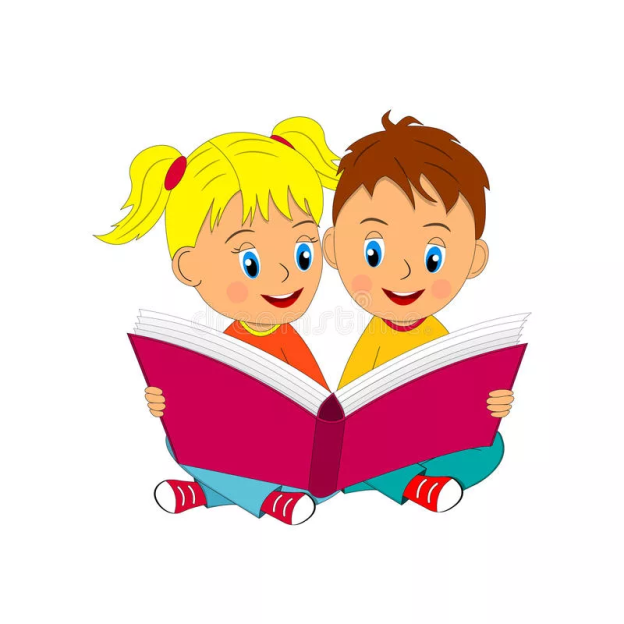 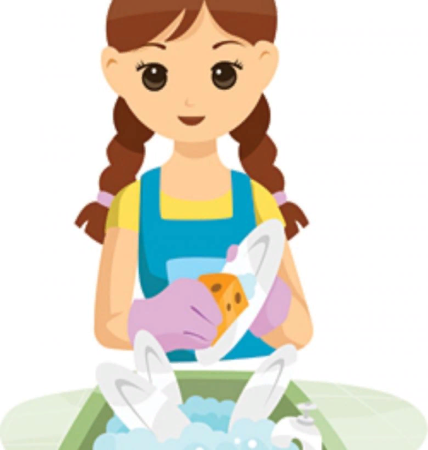 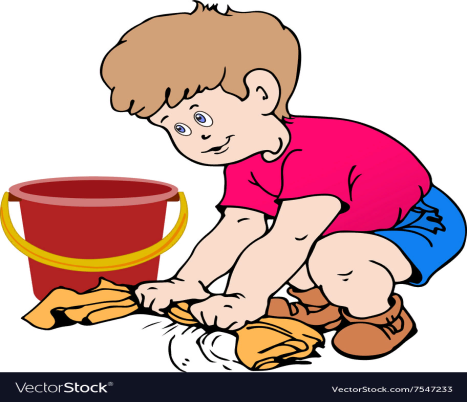 ЦIыкIухэ, мы псалъэхэр     псалъалъэм ифтхэАбрагъуэБабыщМаисэ – (Острый, отточенный. Острый меч.)ТеатрФIамыщIХъэуанШхупцIатэ
Предметым илэжьыр е къыщыщIыр къэзыIуатэ псалъэм глаголкIэ йоджэ.Глаголым хуоув сыт ищIэр? Сыт къыщыщIыр жыхуиIэ упщIэхэм языхэз.Глаголыр зи щхьэ хущыт псалъэ лъэпкъыгъуэщ.
ЦIыкIухэ, мы псалъэухахэм глаголу хэтхэр къыхэфтхыкI.Псы къиуар нэпкъым жьэхоуэ. Мывэхэр ирехьэх.СокIуэ, сокIуэ сезэшащ. Жьым жыгхэр ирегъэщI, пщIащэхэр зэрехьэ. Жэщым уэсышхуэ къесащ.